Securing Information Systems
Barbarians at the Gateway
[Speaker Notes: There are two video cases and two instructional videos available for this chapter:

Case 1 IBM Zone Trusted Information Channel (ZTIC)
Case 2 Open ID and Web Security
Instructional Video 1 The Quest for Identity 2.0
Instructional Video 2 Identity 2.0]
Learning Objectives
Security breaches are on the rise
Understand the potentially damaging impact of security breaches
Security must be made a top organizational priority
Understand the source and motivation of those initiating information security attacks
Recognize the potential entry points for security compromise
1-2
Learning Objectives
Understand infiltration techniques such as social engineering, phishing, malware, Web site compromises (such as SQL injection), and more
Identify various methods and techniques to thwart infiltration
Identify critical steps to improve your individual and organizational information security
Recognize the major information security issues that organizations face; as well as the resources, methods, and approaches that can help make firms more secure
1-3
Introduction
Business establishments are increasingly under risk of information security threats
Network in TJX retail store was infiltrated via an insecure Wi-Fi base station
45.7 million credit and debit card numbers were stolen
Driver’s licenses and other private information pilfered from 450,000 customers
TJX suffered under settlement costs and court-imposed punitive action to the tune of $150 million
Even without lawsuit liabilities, Forrester Research estimates that the cost to TJX for the data breach could surpass $1 billion over five years.
1-4
[Speaker Notes: TJX, the parent of retail chains that include Marshalls, Home Goods, and T. J. Maxx, was targeted by a hacker who infiltrated the store’s network via an insecure Wi-Fi base station.
At least 45.7 million credit and debit card numbers were stolen and driver’s licenses and other private information pilfered from 450,000 customers.
TJX suffered under settlement costs, payouts from court-imposed restitution, legal fees, and more.
Estimates peg TJX’s overall losses from this incident at between $1.35 billion and $4.5 billion.	
A number of factors led to and amplified the severity of the TJX breach.
Personnel betrayal: An alleged FBI informant used insider information to mastermind the attacks.
Technology lapse: TJX used WEP, a less-secure wireless security technology known to be trivially compromised.
Procedural gaffe: TJX had received an extension on the rollout of mechanisms that might have discovered and plugged the hole before the hackers got in.
The TJX example illustrates that: 
Security breaches are on the rise.
Information security must be a top organizational priority.
A constant vigilance regarding security needs to be part of individual skill sets and a key component in organizations’]
The TJX Breach
Factors that amplified severity of TJX security breach are:
Personnel betrayal: An alleged FBI informant used insider information to mastermind the attacks
Management gaffe: Executives made conscious decisions not to upgrade legacy systems that were vulnerable to security compromises
Technology lapse: TJX used WEP, a insecure wireless security technology
failed to follow the most basic security measures like installing antivirus software, upgrading wireless security, encrypting data, and creating and using access controls, and establishing information system controls (general and application). 
Procedural gaffes: TJX had received an extension on the rollout of mechanisms that might have discovered and plugged the hole before the hackers got in
Also willfully violated the Payment Card Industry (PCI) Data Security Standard by holding onto data for years
1-5
Lessons Learned
Information security must be a top organizational priority
Information security isn’t just a technology problem; a host of personnel and procedural factors can create and amplify a firm’s vulnerability 
A constant vigilance regarding security needs to be part of individual skill sets and a key component of organizations’ culture
Item number: 95409048
1-6
System Vulnerability and Abuse
An unprotected computer connected to Internet may be disabled within seconds
Security: 
Policies, procedures, and technical measures used to prevent unauthorized access, alteration, theft, or physical damage to information systems
Controls: 
Methods, policies, and organizational procedures that ensure safety of organization’s assets; accuracy and reliability of its accounting records; and operational adherence to management standards
[Speaker Notes: This slide introduces the need for both security and controls in today’s businesses in order to safeguard information systems. Ask students to give an example of security technique and an example of a control that might be used in a business.]
System Vulnerability and Abuse
Why Systems Are Vulnerable
Hardware problems
Breakdowns, configuration errors, damage from improper use or crime
Software problems
Programming errors, installation errors, unauthorized changes
Disasters
Power failures, flood, fires, and so on
Use of networks and computers outside of firm’s control 
E.g., with domestic or offshore outsourcing vendors
[Speaker Notes: This slide discusses the main categories of threats to information systems. Note that when large amounts of data are stored digitally, on computers and servers and in databases, they are vulnerable to many more kinds of threats than when they were stored in manual form, on paper in folders and file cabinets. When data are available over a network, there are even more vulnerabilities. Ask students if they have ever lost data on their computers. What was the reason (hardware, software, “disaster,” other people, etc.).]
System Vulnerability and Abuse
Contemporary Security Challenges and Vulnerabilities
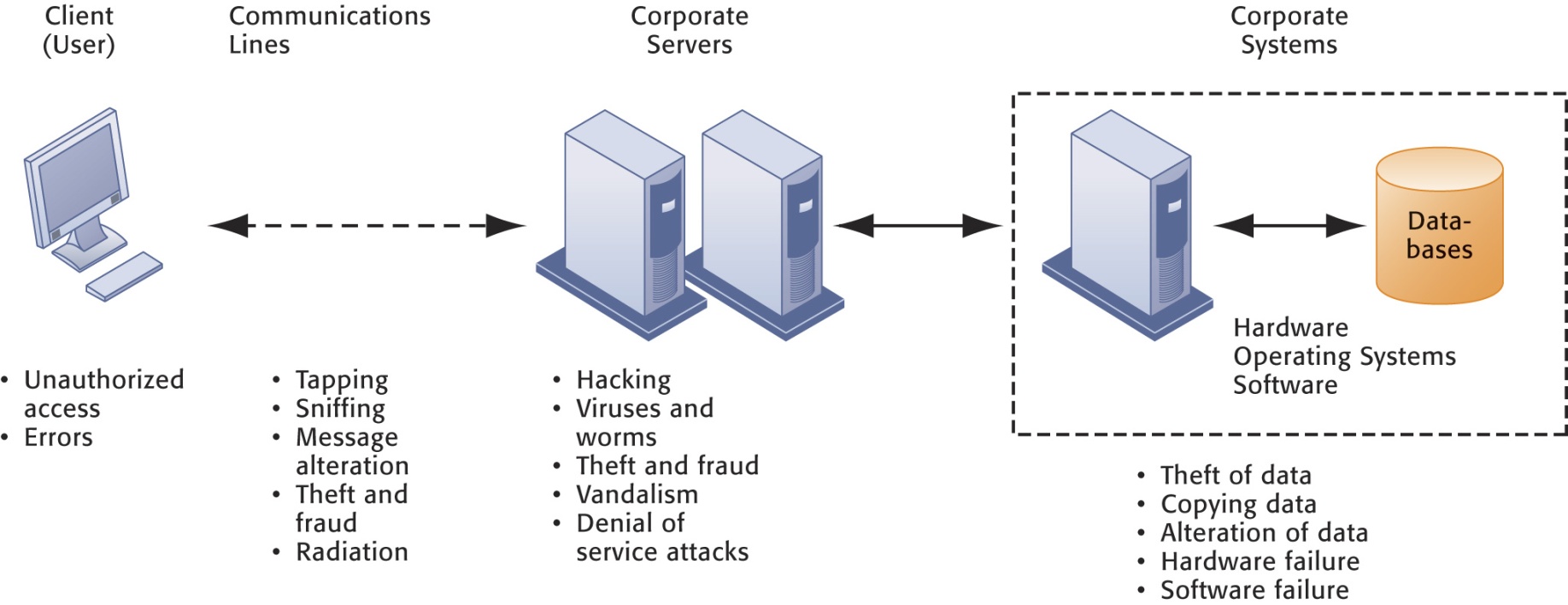 Figure 7-1
The architecture of a Web-based application typically includes a Web client, a server, and corporate information systems linked to databases. Each of these components presents security challenges and vulnerabilities. Floods, fires, power failures, and other electrical problems can cause disruptions at any point in the network.
[Speaker Notes: This graphic illustrates the types of threats to system security and the points over the network at which these threats are prevalent. Some problems occur at the client computer, others through the network lines, corporate servers, or in corporate hardware and software.]
System Vulnerability and Abuse
Internet vulnerabilities
Network open to anyone
Size of Internet means abuses can have wide impact
Use of fixed Internet addresses with permanent connections to Internet eases identification by hackers
E-mail attachments
E-mail used for transmitting trade secrets
IM messages lack security, can be easily intercepted
[Speaker Notes: This slide discusses the types of threats that large public networks, like the Internet, face because they are open to virtually anyone. Note that the Internet is so huge that when abuses do occur, they can have an enormously widespread impact. And when the Internet becomes part of the corporate network, the organization’s information systems are even more vulnerable to actions from outsiders. 
Ask students to think about recent failures in large public networks. How did these failures occur? Was it poor security or some other cause?]
Compromising Web Sites
SQL injection technique exploits sloppy programming practices that do not validate user input
input SQL statements in a web form to get a badly designed website to dump the database content to the attacker
IBM identifies SQL injection as the fastest growing security threat, with over half a million attack attempts recorded each day.
Firms have to check the integrity of their Web sites for vulnerabilities
Related programming exploits: 
DNS cache poisoning exploits 
can redirect Internet address to IP address mapping and the consequences are huge.
Cross-site scripting attacks 
may be used by attackers to bypass access controls accounted for roughly 80.5% of all security vulnerabilities documented by Symantec as of 2007
1-11
Securing Wireless Networks - Challenges
Radio frequency bands easy to scan
SSIDs (service set identifiers)
Identify access points.
Broadcast multiple times.
War driving
Eavesdroppers drive by buildings and try to intercept network traffic
When hacker gains access to SSID, has access to network’s resources
WEP (Wired Equivalent Privacy)
Security standard for 802.11
The WEP specification calls for an access point and its users to share the same 40-bit encrypted password.
Basic specification uses shared password for both users and access point
Users often fail to use security features
Assigning unique name to network’s SSID
TJX fiasco – used WPA 
Wi-Fi Alliance finalized WAP2 specification, replacing WEP with stronger standards
Continually changing keys
Encrypted authentication system with central server
[Speaker Notes: This slide discusses security threats related to wireless networks. Local-area networks (LANs) using the 802.11 standard can be easily penetrated by outsiders armed with laptops, wireless cards, external antennae, and hacking software. Hackers use these tools to detect unprotected networks, monitor network traffic, and, in some cases, gain access to the Internet or to corporate networks. Ask students if they have connected to the Internet through an unknown wireless network that a person or business had established and left unprotected.]
System Vulnerability and Abuse
Wi-Fi Security Challenges
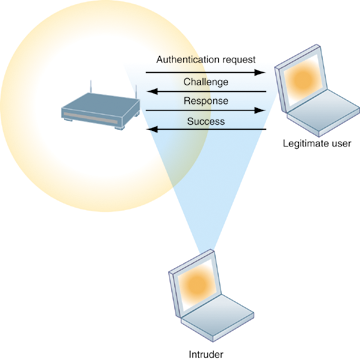 Many Wi-Fi networks can be penetrated easily by intruders using sniffer programs to obtain an address to access the resources of a network without authorization.
Figure 7-2
[Speaker Notes: This graphic illustrates why wireless networks are vulnerable—the service set identifiers (SSIDs) identifying the access points in a Wi-Fi network are broadcast multiple times (as illustrated by the orange sphere) and can be picked up fairly easily by intruders’ sniffer programs.]
Malicious Software: Viruses, Worms, Trojan Horses, and Spyware
Malware
Viruses (email, IM, video, data files downloaded etc)
Rogue software program that attaches itself to other software programs or data files in order to be executed
Most antivirus software is effective against only those viruses already known when the software is written.
Worms
Independent computer programs that copy themselves from one computer to other computers over a network
Trojan horses
Software program that appears to be benign but then does something other than expected.
In 2004, users were enticed by a sales message from a supposed anti-virus vendor. 
On the vendor’s site, a small program called Mitglieder was downloaded to the user’s machine. The program enabled outsiders to infiltrate the user’s machine.
[Speaker Notes: This slide identifies the various types of malware that threaten information systems and computers. Ask students if they have ever had a problem with a virus. Do they know how they got infected?

Note that there are now over 200 viruses and worms targeting mobile phones, and Web 2.0 applications like MySpace and blogs are new conduits for malware and spyware.

Malware is a serious problem—over the past decade, worms and viruses have caused billions of dollars of damage to corporate networks, e-mail systems, and data.]
Malicious Software: Viruses, Worms, Trojan Horses, and Spyware
Malware (cont.)
Spyware
Small programs install themselves surreptitiously on computers to monitor user Web surfing activity and serve up advertising
Key loggers
Record every keystroke on computer to steal serial numbers, passwords, launch Internet attacks
Cookies
Cookie – a small file that contains information about you and your Web activities, which a Web site places on your computer
Handle cookies by using
Web browser cookie management option
Buy a program that manages cookies
Not executable, cannot deliver a virus or other malicious code
Only web server that delivered it can read it
Your computer can store cookies from many web sites
May be a security risk if it is implemented poorly on site that you have shared personal information with and rely on cookies to access it
Anyone who can access the cookie on your hard drive can now access that personal information
Most reputable sites to not rely on cookies for authentication alone.
8-16
Hackers and Computer Crime
Activities include:
System intrusion
System damage
Cybervandalism
Intentional disruption, defacement, destruction of Web site or corporate information system
[Speaker Notes: This slide looks at the people who commit computer crime, and at the various types of computer crime.

Ask students what the difference is between hackers and crackers and if they agree with the differentiation. Have any students been the victim of computer crime or invasion of privacy?]
Hackers and Computer Crime
Computer crime
Defined as “any violations of criminal law that involve a knowledge of computer technology for their perpetration, investigation, or prosecution”
Computer may be target of crime:
Breaching confidentiality of protected computerized data
Accessing a computer system without authority
Computer may be instrument of crime:
Theft of trade secrets
Using e-mail for threats or harassment
[Speaker Notes: This slide discusses the legal definition of computer crime and identifies two ways computers can be involved in crime. 
The text lists a variety of other examples for computers as targets and as instruments of crime. Ask the students to provide more examples.

According to CSI Computer Crime and Security Survey of nearly 500 companies, participant companies’ average annual loss from computer crime and security attacks was $350,424 (Richardson, 2007). However, many companies are reluctant to report computer crimes. Why? What are the most economically damaging types of computer crime? (DoS, introducing viruses, theft of services, disruption of computer systems.)]
Hackers and Computer Crime
Sniffer / Packet sniffer
Eavesdropping program that monitors information traveling over network
Enables hackers to steal proprietary information such as e-mail, company files, and so on
use your debit card information to purchase items illegally.
steal your logon and passwords for various accounts.
assume your identity.
[Speaker Notes: This slide continues the discussion of different types of computer crimes. Ask students what the ultimate purpose of spoofing and sniffing are. Note that there are legitimate uses of sniffing—sniffers can help identify network trouble spots or spot criminal activity on a network. 
 
What is the result of a DoS attack?

The text notes that in the first six months of 2007, security product provider Symantec observed over 5 million distinct bot-infected computers. Bots and botnets are an extremely serious threat because they can be used to launch very large attacks using many different techniques.]
Hackers and Computer Crime
Denial-of-service attacks (DoS)
Flooding server with thousands of false requests to crash the network.
Distributed denial-of-service attacks (DDoS)
Use of numerous computers to launch a DoS
Botnets
Networks of “zombie” PCs infiltrated by bot malware
Zombie PCs used to initiate DDoS attacks
Extortionists might leverage botnets or hacked data to demand payment to avoid retribution
Hackers and Computer Crime
Identity theft
Theft of personal information (social security id, driver’s license, or credit card numbers) to impersonate someone else
Phishing – perpetrates a majority of online credit card fraud 
Setting up fake Web sites or sending e-mail messages that look like legitimate businesses to ask users for confidential personal data
Requests to reset passwords
Requests to update information
Requests to download malware
Evil twins (wireless version of phishing)
Bogus wireless network access points that look legitimate to users
Pretend to offer trustworthy Wi-Fi connections to the Internet
An attacker fools wireless users into connecting a laptop or mobile phone to a tainted hotspot by posing as a legitimate provider
[Speaker Notes: This slide continues the discussion of types of computer crime. 

Have any students encountered any of these types of crimes personally? Note that The U.S. Congress addressed the threat of computer crime in 1986 with the Computer Fraud and Abuse Act. This act makes it illegal to access a computer system without authorization. The text lists other legislation to counter computer crime, such as the National Information Infrastructure Protection Act in 1996 to make virus distribution and hacker attacks to disable Web sites federal crimes.]
Hackers and Computer Crime
Pharming/ spoofing
Redirects users to a bogus Web page, even when individual types correct Web page address into his or her browser
Click fraud
Occurs when individual or computer program fraudulently clicks on online ad without any intention of learning more about the advertiser or making a purchase
Drives up competitors advertising costs
Link farming 
a type of online advertising fraud where fraudsters attempt to increase a page's results in organic search by creating a series of bogus Web sites linking back to it
[Speaker Notes: This slide continues the discussion of types of computer crime. Note that cybercriminal activities are borderless: the global nature of the Internet makes it possible for cybercriminals to operate anywhere in the world.

Ask students if there should be legislation outlawing click fraud.]
Internal Threats: Employees
Security threats often originate inside an organization.
Inside knowledge
Sloppy security procedures
User lack of knowledge
Separation of duties, control
San Francisco Hack: Where Was the Oversight?
[Speaker Notes: This slide looks at another source of security problems—people inside the company with access to the system. Ask students if they have ever worked somewhere with a vulnerable password system. Have they ever revealed to anyone what their password is or was?]
Security Testing
You may be aware that there are professional security firms that organizations can hire to break into their own networks to test security. BABank (pseudonym) was about to launch a new online banking application, so it hired such a firm to test its security before the launch.  The bank’s system failed the security test – badly.
The security team began by mapping the bank’s network.  It used network security analysis software to test password security, and dialing software to test for dial-in phone numbers. This process found many accounts with default passwords (i.e. passwords set by the manufacturer that are supposed to be changed when the systems are first set up). 
The team then tricked several high-profile users into revealing their passwords to gain access to several high-privilege accounts.  Once into these computers, the team used password-cracking software to find passwords on these computers and ultimately gain the administrator passwords on several servers.  
At this point, the team transferred $1000 into their test account.  They could have transferred much more, but the security point was made.
Internal Threats: Employees
Social engineering:
Con games trick employees into revealing information or performing other tasks that compromise a firm. 
Examples of social engineering methods include:
Baiting someone to add, deny, or clarify information that can help an attacker
Using harassment, guilt, or intimidation
Social media sites are a major source of information for 	social engineering scammers
ChoicePoint was penetrated through social engineering
[Speaker Notes: This slide looks at another source of security problems—people inside the company with access to the system. Ask students if they have ever worked somewhere with a vulnerable password system. Have they ever revealed to anyone what their password is or was?]
Software Vulnerability
Commercial software contains flaws that create security vulnerabilities.
Hidden bugs (program code defects)
Zero defects cannot be achieved because complete testing is not possible with large programs
Flaws can open networks to intruders
Patches
Vendors release small pieces of software to repair flaws.
However, amount of software in use can mean exploits created faster than patches can be released and implemented.
[Speaker Notes: This slide looks at security and other vulnerabilities caused by software errors that open networks to intruders. The text cites the example of a flawed software upgrade shutting down BlackBerry e-mail service in the United States for 12 hours. The cost to the U.S. economy from software flaws runs to nearly $60 billion each year.

Ask students why complete testing is not possible with large programs. 

The text gives the example of Microsoft’s service pack upgrades to its operating system software. Service Pack 1 for Vista included security enhancements to counter malware and hackers.]
Business Value of Security and Control
Failed computer systems can lead to significant or total loss of business function.
Firms now more vulnerable than ever.
A security breach may cut into firm’s market value almost immediately.
Inadequate security and controls also bring forth issues of liability.
[Speaker Notes: Ask students to give an example of how inadequate security or control can pose a serious legal liability. The text gives the example of BJ’s Wholesale Club which was sued by the U.S. Federal Trade Commission for allowing hackers to access its systems and steal credit and debit card data for fraudulent purchase.]
Business Value of Security and Control
Legal and Regulatory Requirements for Electronic Records Management
Firms face new legal obligations for the retention and storage of electronic records as well as for privacy protection
HIPAA: medical security and privacy rules and procedures
Gramm-Leach-Bliley Act: requires financial institutions to ensure the security and confidentiality of customer data
Sarbanes-Oxley Act: imposes responsibility on companies and their management to safeguard the accuracy and integrity of financial information that is used internally and released externally
[Speaker Notes: This slide continues the look at the business value of security and control, examining the legal requirements for electronic records management.  

Note that the Sarbanes-Oxley Act was designed to protect investors after the scandals at Enron, WorldCom, and other public companies. Sarbanes-Oxley is fundamentally about ensuring that internal controls are in place to govern the creation and documentation of information in financial statements. Because managing this data involves information systems, information systems must implement controls to make sure this information is accurate and to enforce integrity, confidentiality, and accuracy.]
Business Value of Security and Control
Electronic Evidence and Computer Forensics
Evidence for white collar crimes often found in digital form
Data stored on computer devices, e-mail, instant messages, e-commerce transactions
Proper control of data can save time, money when responding to legal discovery request
Computer forensics: 
Scientific collection, examination, authentication, preservation, and analysis of data from computer storage media for use as evidence in court of law
Includes recovery of ambient and hidden data
[Speaker Notes: This slide continues the discussion of the business value of security and control. Security, control, and electronic records management are essential today for responding to legal actions. Ask students what the most common form of electronic evidence is (e-mail).

Note that in a legal action, a firm is obligated to respond to a discovery request for access to information that may be used as evidence, and the company is required by law to produce those data. The cost of responding to a discovery request can be enormous if the company has trouble assembling the required data or the data have been corrupted or destroyed. Courts impose severe financial and even criminal penalties for improper destruction of electronic documents.

Ask students what ambient data is and to give an example. 

Given the legal requirements for electronic records, it is important that an awareness of computer forensics should be incorporated into a firm’s
contingency planning process.]
Establishing a Framework for Security and Control
Types of general controls
Software controls
Hardware controls
Computer operations controls
Data security controls
Implementation controls
Administrative controls
Establishing a Framework for Security and Control
Application controls
Specific controls unique to each computerized application, such as payroll or order processing.
Include both automated and manual procedures.
Ensure that only authorized data are completely and accurately processed by that application.
Include:
Input controls
Processing controls
Output controls
[Speaker Notes: This slide examines the second type of information systems controls, application controls. 

Ask students what each type of application control does. (Input controls check data for accuracy and completeness when they enter the system. There are specific input controls for input authorization, data conversion, data editing, and error handling. Processing controls establish that data are complete and accurate during updating. Output controls ensure that the results of computer processing are accurate, complete, and properly distributed.)]
Establishing a Framework for Security and Control
Risk assessment
Determines level of risk to firm if specific activity or process is not properly controlled
Types of threat
Probability of occurrence during year
Potential losses, value of threat
Expected annual loss
[Speaker Notes: This slide looks at another important factor in establishing an appropriate framework for security and control, risk assessment. Although not all risks can be anticipated and measured, most businesses should be able identify many of the risks they face.

The table illustrates sample results of a risk assessment for an online order processing system that processes 30,000 orders per day. The likelihood of each exposure occurring over a one-year period is expressed as a percentage. The expected annual loss is the result of multiplying the probability by the average loss.

Ask students to rank the three risks listed here in order of most important to minimal.]
Establishing a Framework for Security and Control
Disaster Recovery Planning and Business Continuity Planning
Disaster recovery planning: devises plans for restoration of disrupted services
Business continuity planning: focuses on restoring business operations after disaster
Both types of plans needed to identify firm’s most critical systems
Business impact analysis to determine impact of an outage
Management must determine which systems restored first
[Speaker Notes: This slide continues the discussion of essential activities a firm performs to maximize security and control, here looking at planning for activities should a disaster occur, such as a flood, earthquake, or power outage. Note that disaster recovery plans focus primarily on the technical issues involved in keeping systems up and running, such as which files to back up and the maintenance of backup computer systems or disaster recovery services. The text provides the example of MasterCard, which maintains a duplicate computer center in Kansas City, Missouri, to serve as an emergency backup to its primary computer center in St. Louis.

Ask students why it is important that both business managers and information systems specialists work together on these plans.]
Establishing a Framework for Security and Control
The Role of Auditing
MIS audit
Examines firm’s overall security environment as well as controls governing individual information systems
Reviews technologies, procedures, documentation, training, and personnel 
May even simulate disaster to test response of technology, IS staff, other employees
Lists and ranks all control weaknesses and estimates probability of their occurrence.
Assesses financial and organizational impact of each threat
[Speaker Notes: This slide looks at the role of auditing. An MIS audit enables a firm to determine if existing security measures and controls are effective.]
Technologies and Tools for Security
Access Control
Policies and procedures to prevent improper access to systems by unauthorized insiders and outsiders
Authorization
Authentication
Password systems
Tokens - may be a physical device  or software that an authorized user of computer services is given to ease authentication. 
Smart cards
Biometric authentication
[Speaker Notes: This slide begins a look at the technologies and tools an organization can use to secure systems and data, ensure system availability, and ensure data quality. Here, techniques for preventing unauthorized access to a system are listed. Ask students what the difference between authentication and authorization is. Have any students used authentication methods other than passwords to access a system?]
Firewalls, Intrusion Detection Systems, and Antivirus Software
Lock down networks
Firewalls control network traffic, block unauthorized traffic and permit acceptable use
Intrusion detection systems monitor network use for hacking attempts and take preventive action
use scanning software to look for known problems such as bad passwords, the removal of important files, security attacks in progress, and system administration errors. 
Honeypots are seemingly tempting, bogus targets meant to lure hackers
[Speaker Notes: This slide looks at two methods to prevent intruders from accessing private networks. To create a strong firewall, an administrator must maintain detailed internal rules identifying the people, applications, or addresses that are allowed or rejected. Firewalls can deter, but not completely prevent, network penetration by outsiders and should be viewed as one element in an overall security plan. 

Ask students to differentiate between the screening technologies listed here. Note that these are often used in combination. Ask students if they use firewall software on their own computers.]
Technologies and Tools for Security
Encryption and Public Key Infrastructure
Encryption: 
Transforming text or data into cipher text that cannot be read by unintended recipients
Two methods for encryption on networks
Secure Sockets Layer (SSL) and successor Transport Layer Security (TLS)
Secure Hypertext Transfer Protocol (S-HTTP)
[Speaker Notes: This slide discusses the use of encryption to ensure that data traveling along networks cannot be read by unauthorized users. Ask students to explain the difference between symmetric key encryption and public key encryption. (In symmetric key encryption, the sender and receiver establish a secure Internet session by creating a single encryption key and sending it to the receiver so both the sender and receiver share the same key. Public key encryption uses two keys: one shared (or public) and one totally private. The keys are mathematically related so that data encrypted with one key can be decrypted using only the other key. To send and receive messages, communicators first create separate pairs of private and public keys. The public key is kept in a directory and the private key must be kept secret. The sender encrypts a message with the recipient’s public key. On receiving the message, the recipient uses his or her private key to decrypt it.

Ask students why public key encryption is stronger than symmetric key encryption.

Note that the strength of an encryption key is measured by its bit length. Today, a typical key will be 128 bits long (a string of 128 binary digits).]
Ensuring System Availability
Online transaction processing requires 100 percent availability, no downtime.
Fault-tolerant computer systems
For continuous availability, e.g., stock markets
Required for 100% availability, online transaction processing
Contain redundant hardware, software, and power supply components that create an environment that provides continuous, uninterrupted service
High-availability computing
Helps recover quickly from crash
Minimizes, does not eliminate, downtime
[Speaker Notes: This slide and the next look at technologies and tools for ensuring system availability. Ask students why online transaction processing requires 100 percent availability.

Note that firms with heavy e-commerce processing or for firms that depend on digital networks for their internal operations require at minimum high-availability computing, using tools such as backup servers, distribution of processing across multiple servers, high-capacity storage, and good disaster recovery and business continuity plans.]
Hot Site
A hot site is a commercial disaster recovery service that allows a business to continue computer and network operations in the event of a computer or equipment disaster.
 If an firm’s data center becomes inoperable it can move all data processing operations to a hot site. 
A hot site is a duplicate of the original site of the organization, with full computer systems as well as near-complete backups of user data.
The site has all the equipment needed for the enterprise to continue operation, including office space and furniture, telephone jacks and computer equipment.
Real time synchronization between the two sites may be used to completely mirror the data environment of the original site. 
Following a disruption to the original site, the hot site exists so that the organization can relocate with minimal losses to normal operations. 
Ideally, a hot site will be up and running within a matter of hours or even less.
Example – Hurricane Katrina - oil company hot sites
Cold Site
A cold site is the most inexpensive type of backup site for an organization to operate.
 Does not include backed up copies of data and information from the original location of the organization, 
Does not include hardware already set up. 
The lack of hardware contributes to the minimal startup costs of the cold site,
 Requires additional time following the disaster to have the operation running at a capacity close to that prior to the disaster. 
Typically, a business has an annual contract with a company that offers hot and cold site services with a monthly service charge. 
Some disaster recovery services offer backup services so that all company data is available regardless of whether a hot site or cold site is used.